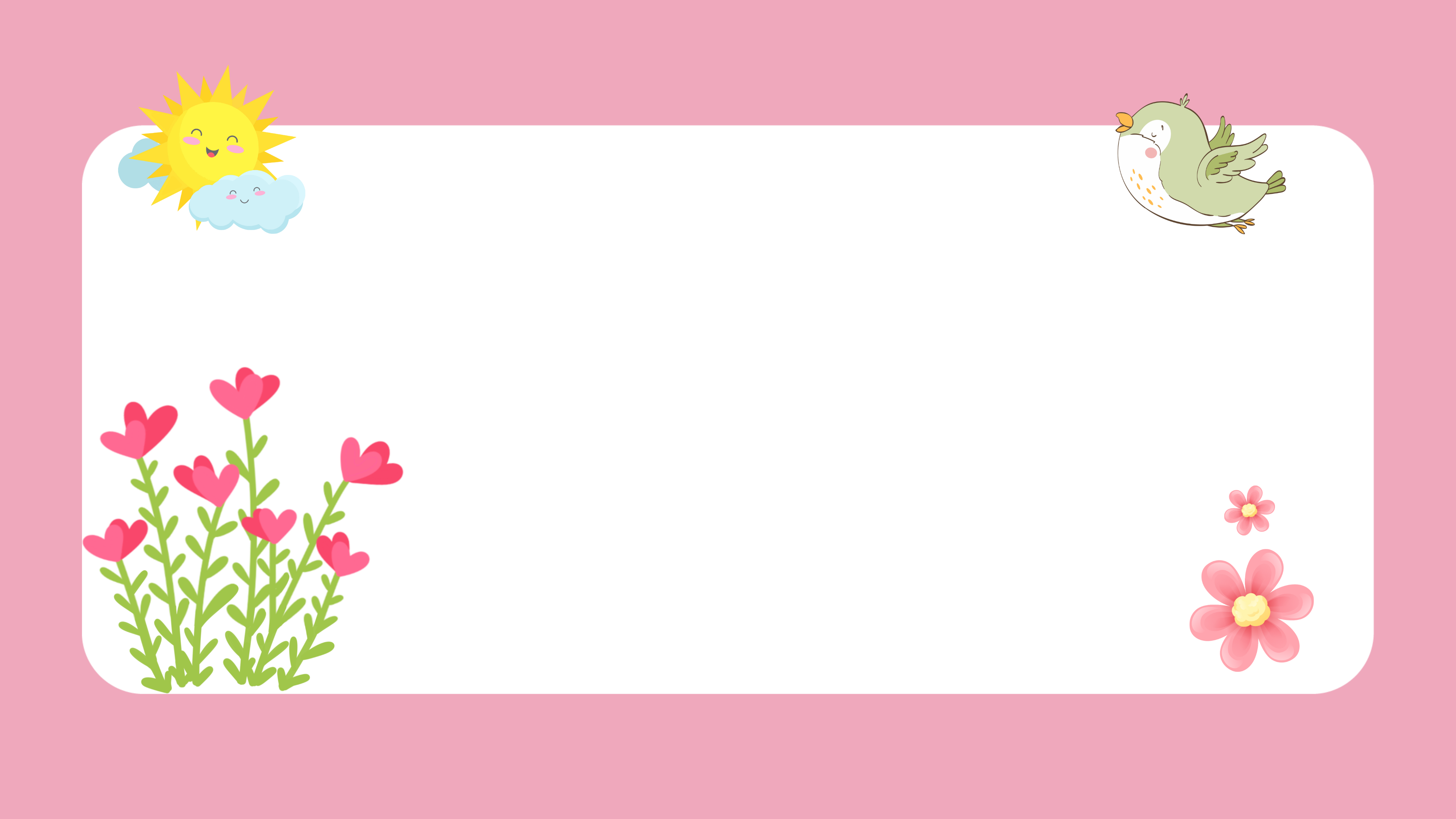 TIẾNG VIỆT
TIẾNG VIỆT
Góc sáng tạo
Chúng mình thật đáng yêu
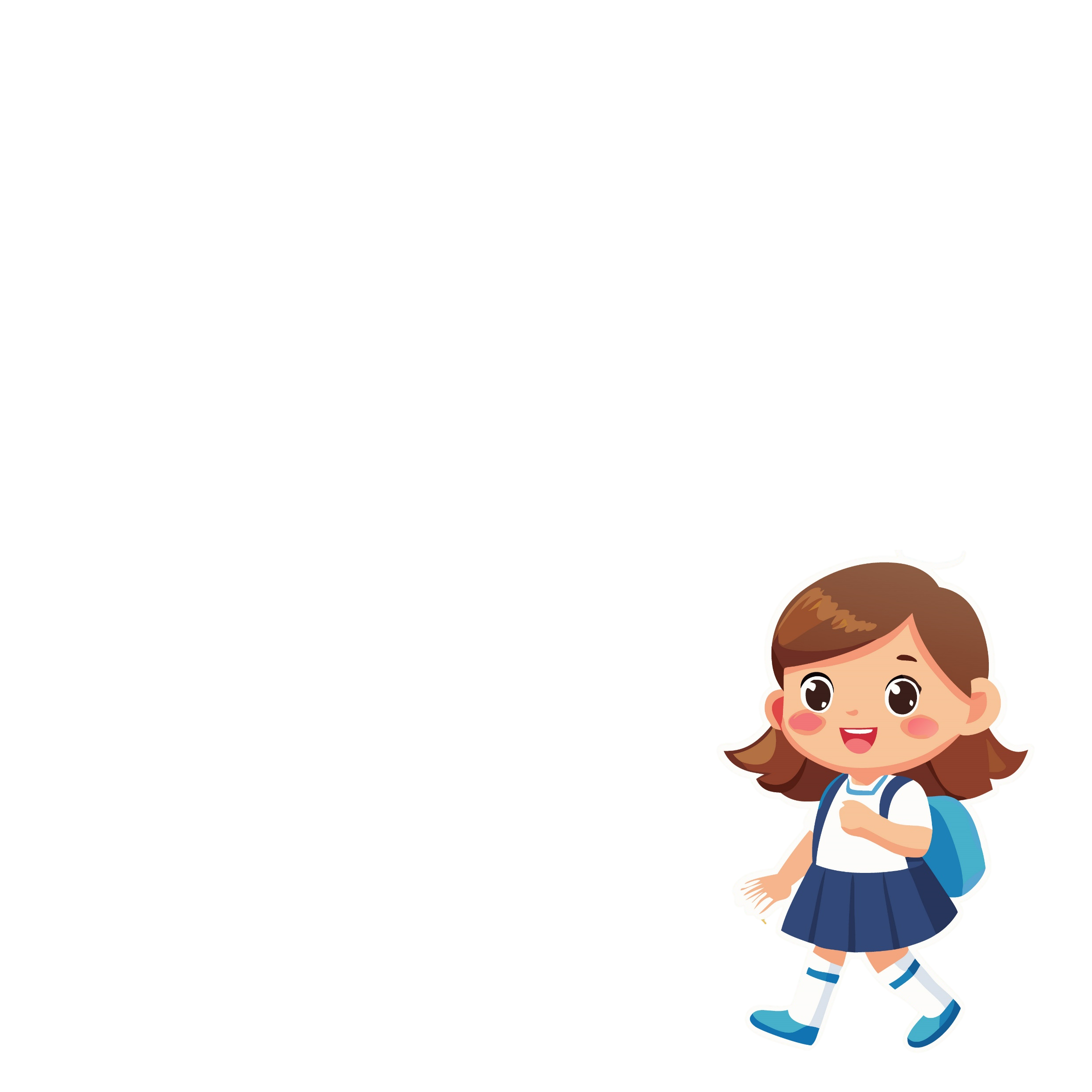 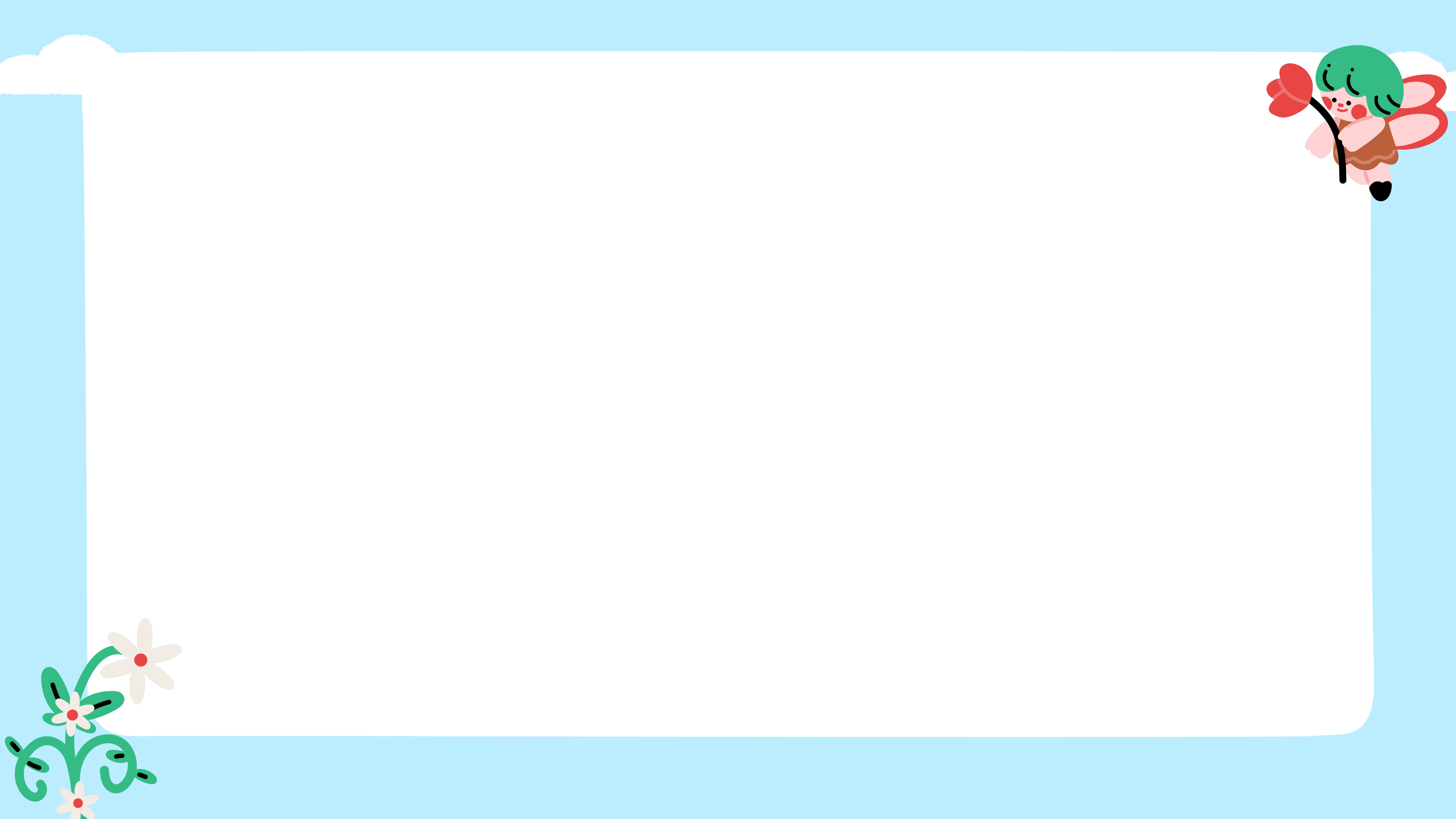 Chọn 1 trong 2 đề sau:
a) Viết đoạn văn nêu một phẩm chất cần có của thiếu nhi và những việc em sẽ thực hiện để có phẩm chất đó. Trang trí hoặc vẽ hình minh hoạ cho bài viết.
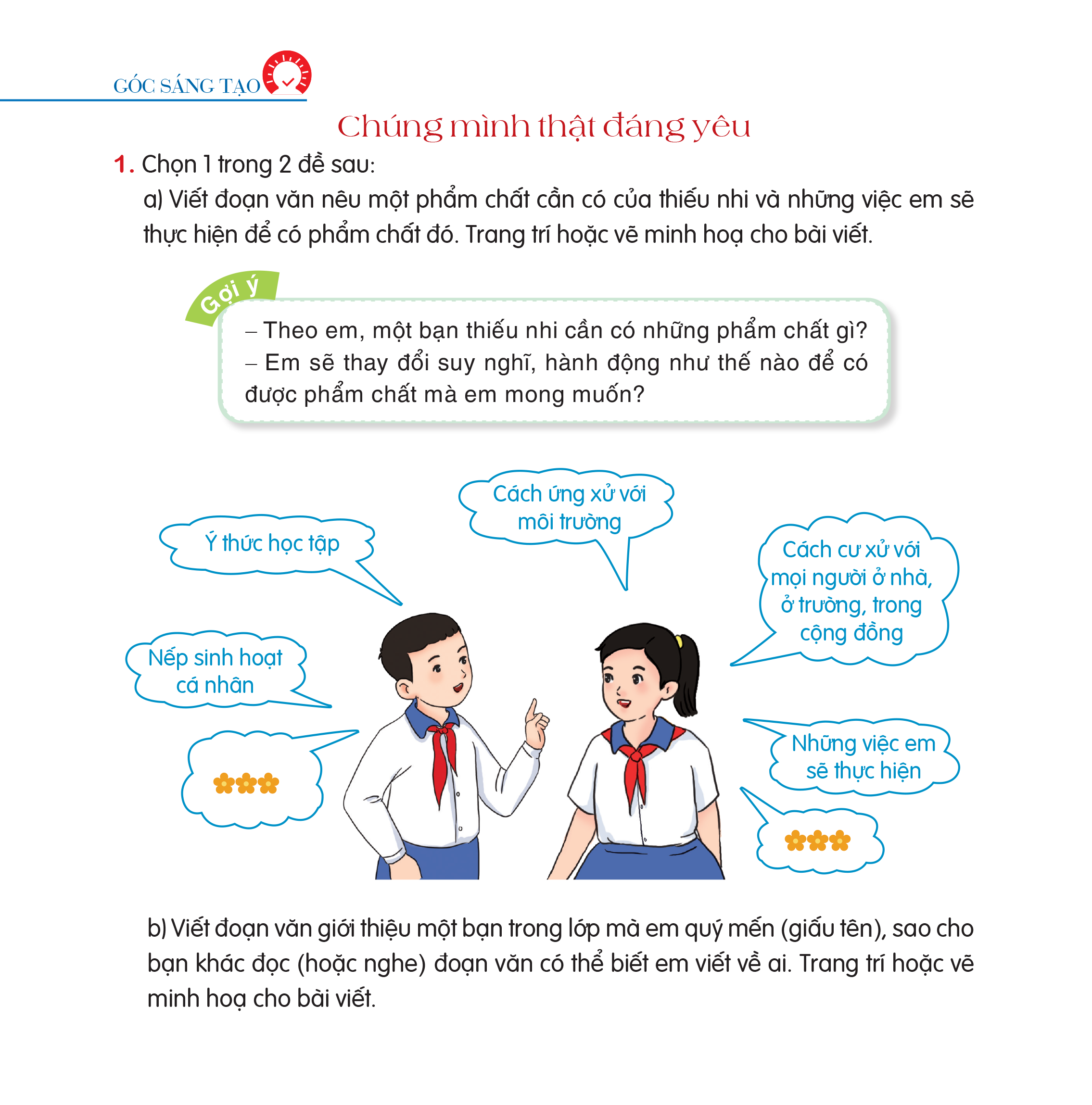 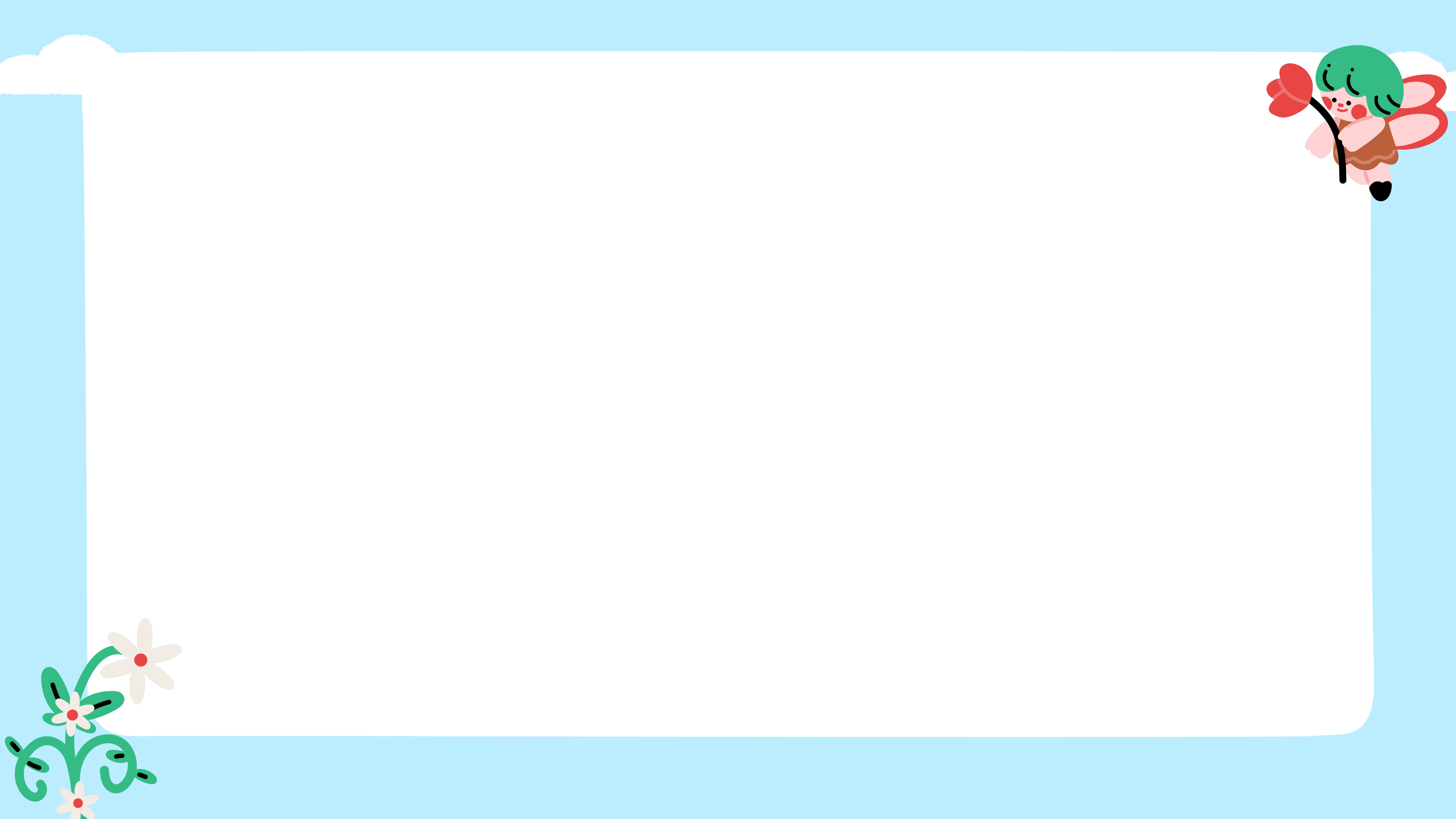 Chọn 1 trong 2 đề sau:
b) Viết đoạn văn giới thiệu một bạn trong lớp mà em quý mến (giấu tên), sao cho bạn khác đọc (hoặc nghe) đoạn văn có thể biết em viết về ai. Trang trí hoặc vẽ hình minh hoạ cho bài viết.
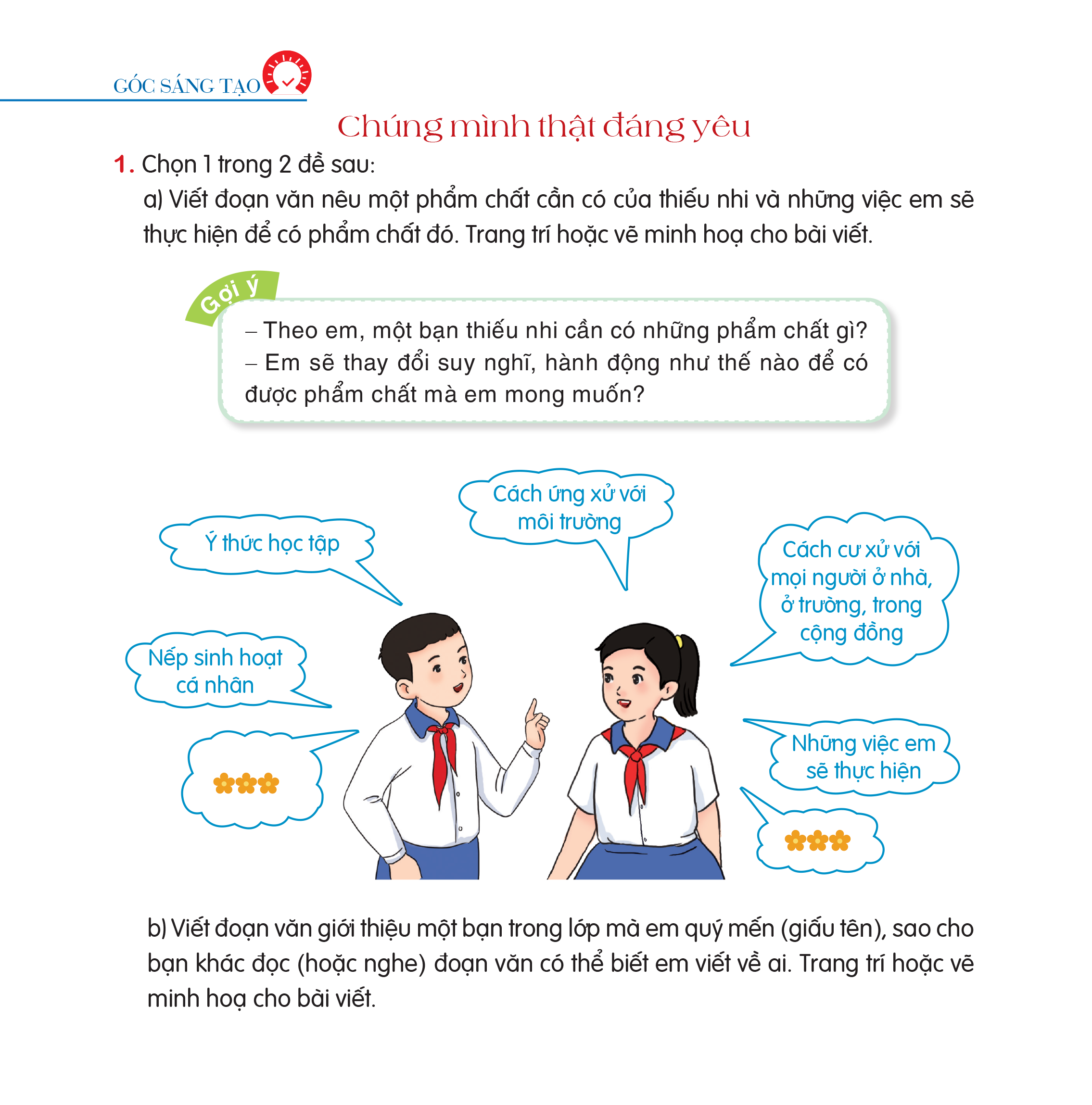 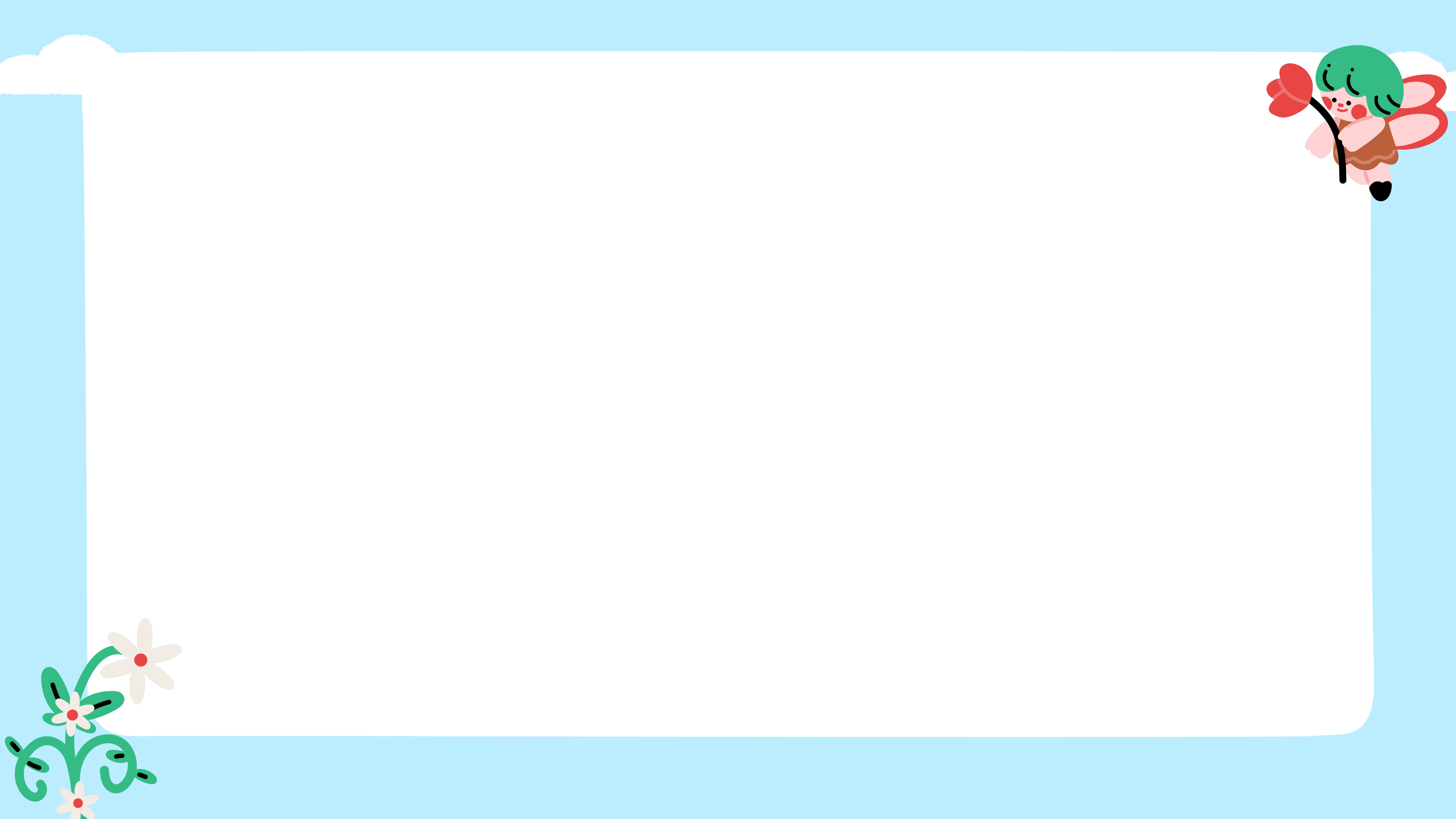 Giới thiệu bài viết với các bạn.
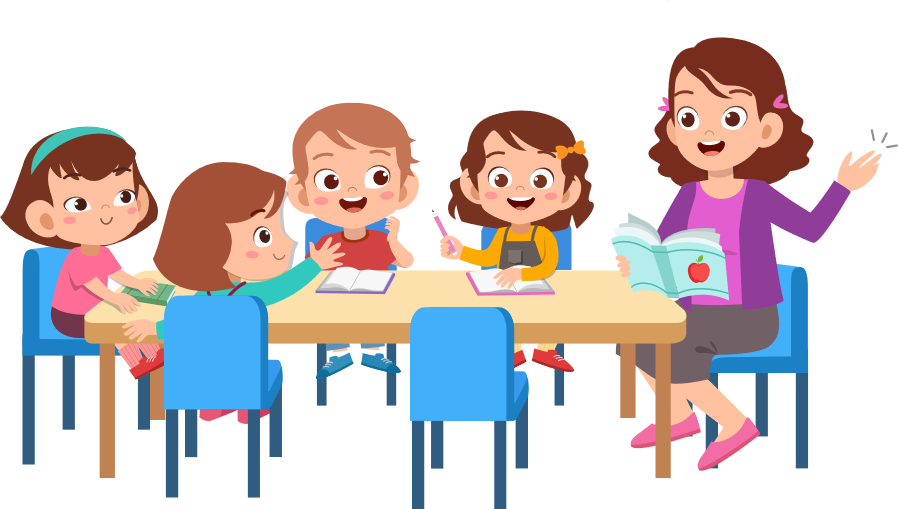 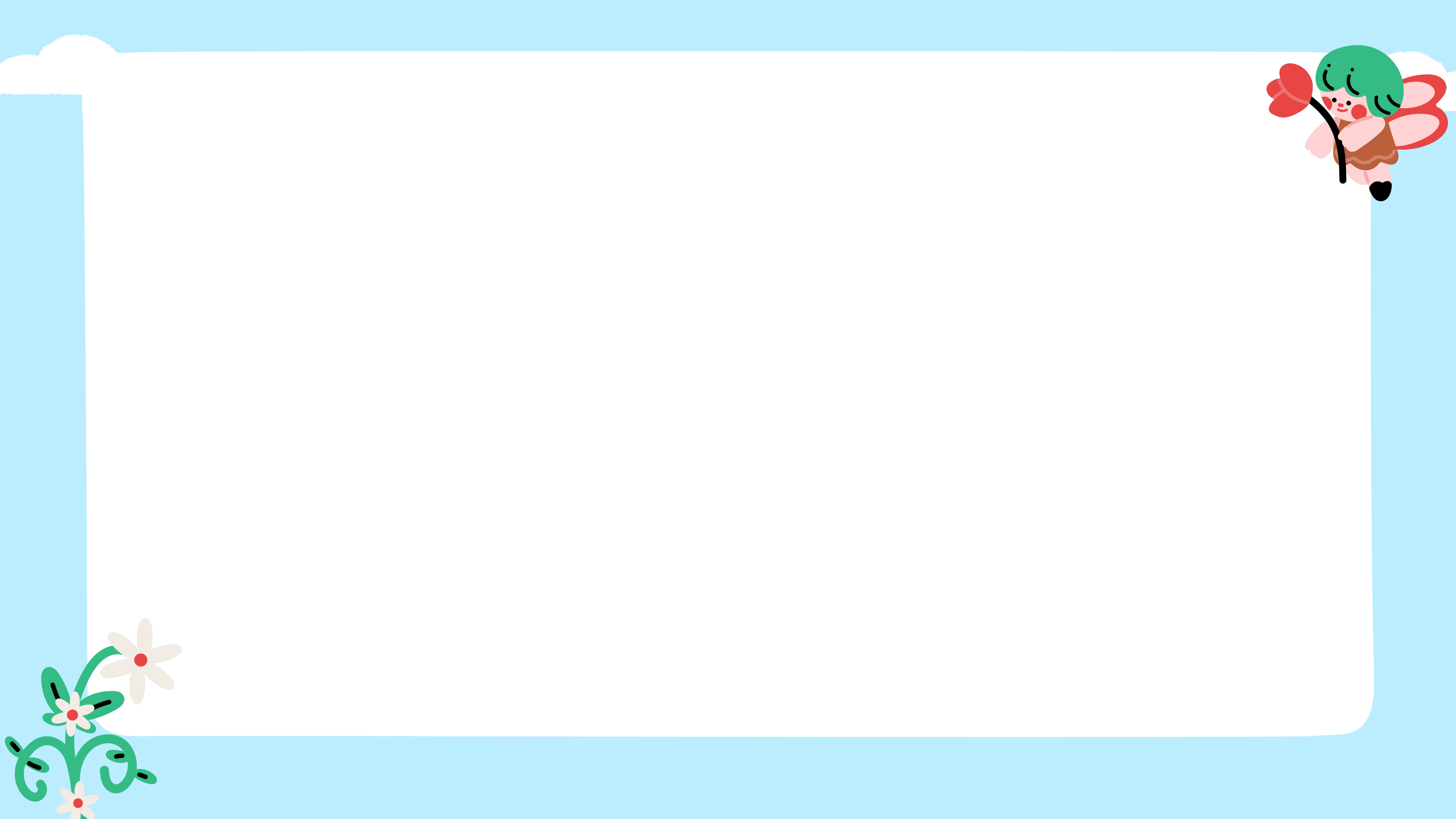 Bình chọn bài viết hay, trình bày đẹp.
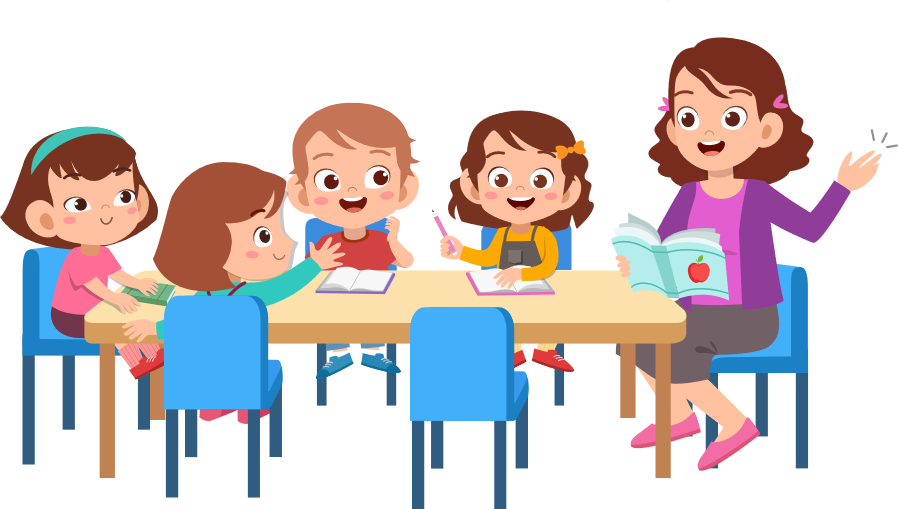 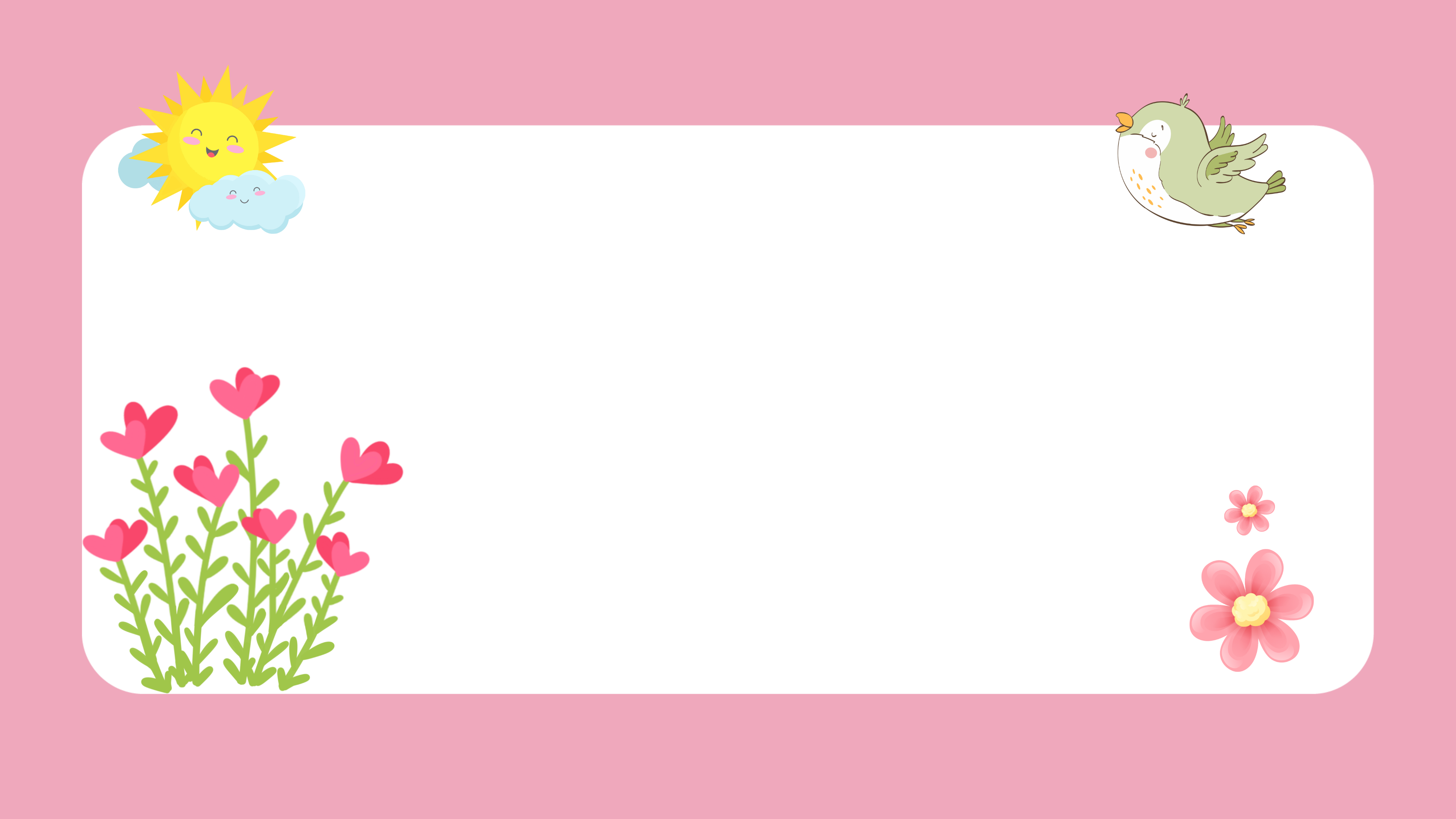 TIẾNG VIỆT
TIẾNG VIỆT
Góc sáng tạo
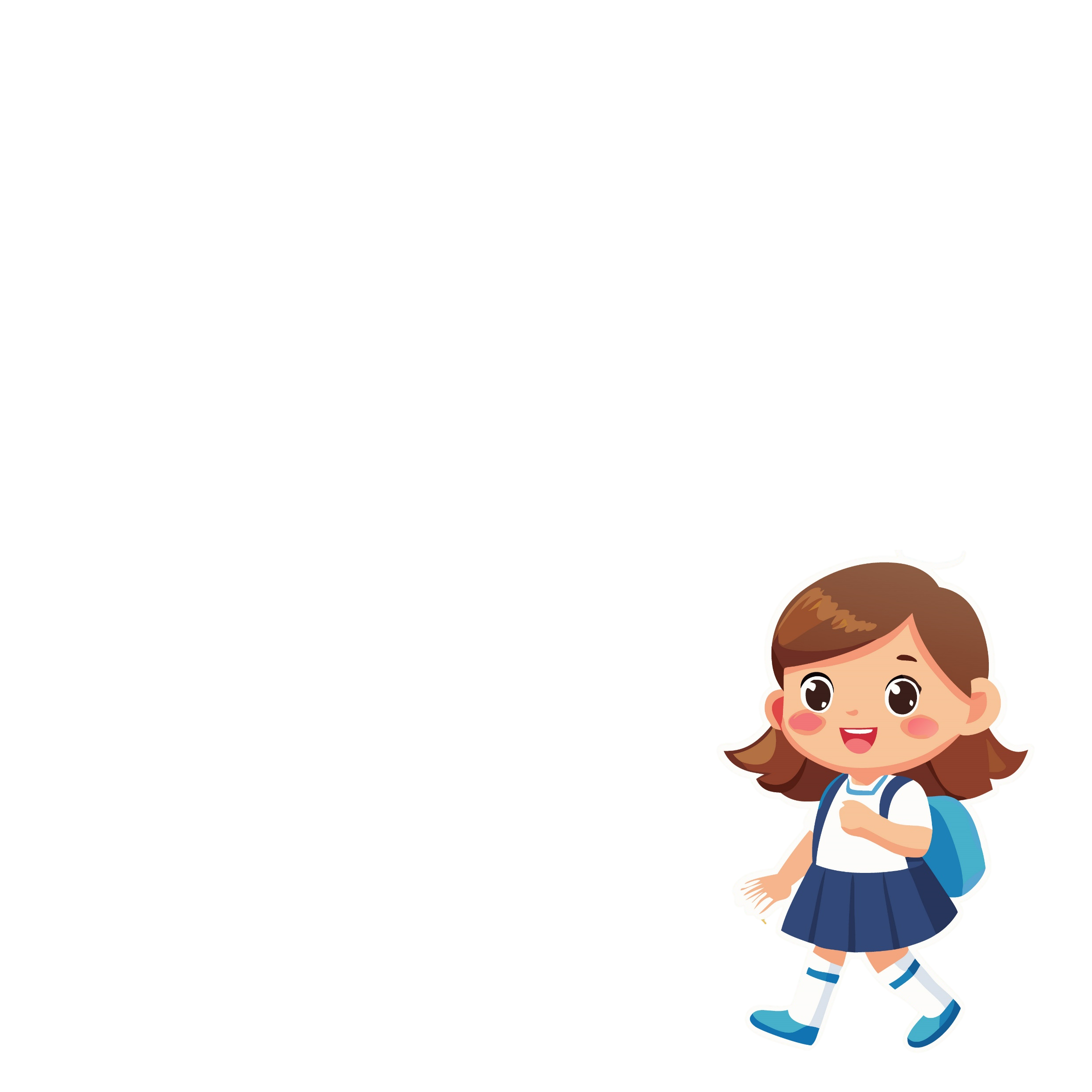 Tạm biệt!